Annotated Timeline
of
Molecular Biology Ideas and Techniques 
that are important 
in 2022
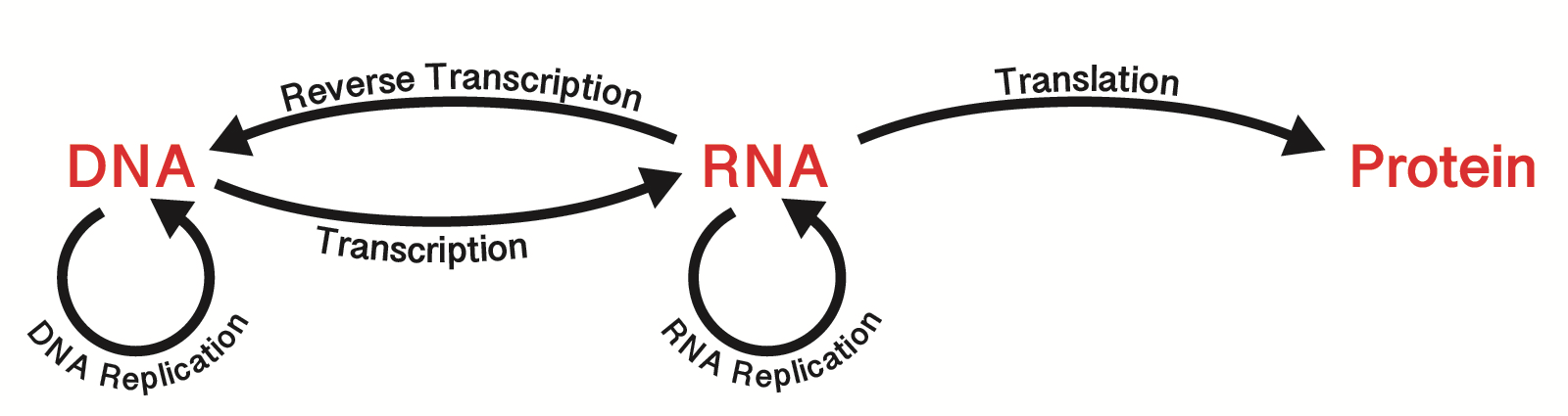 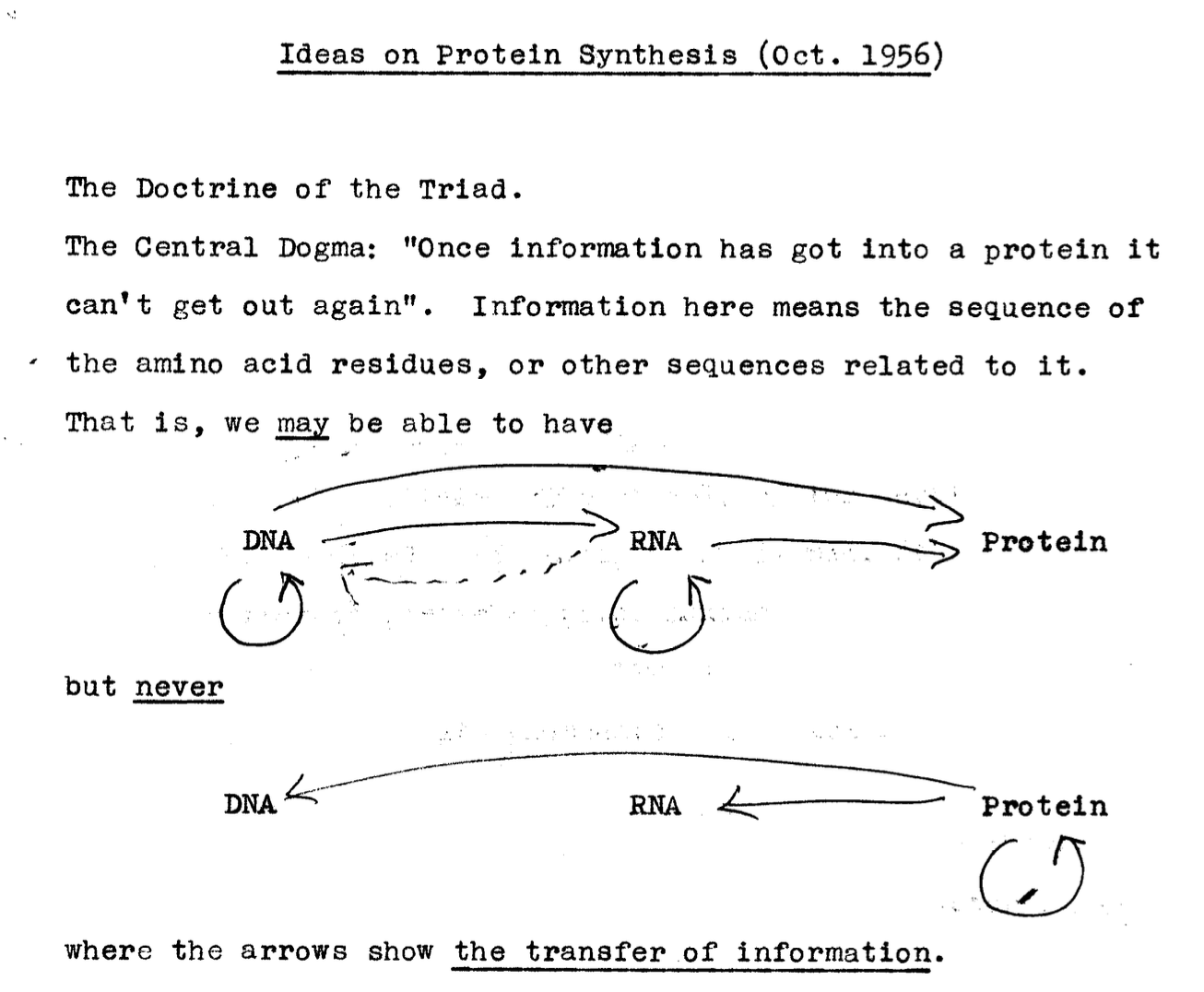 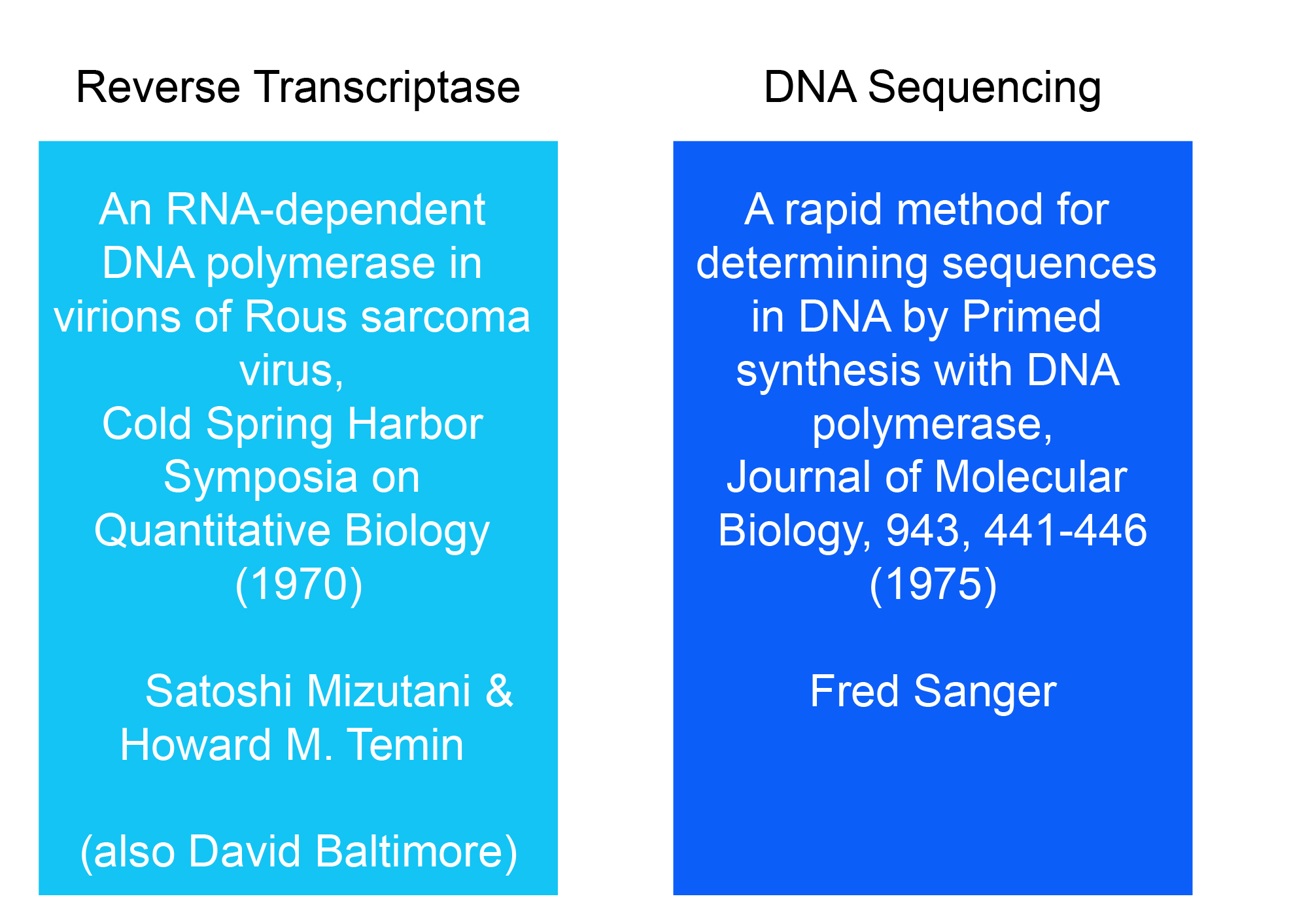 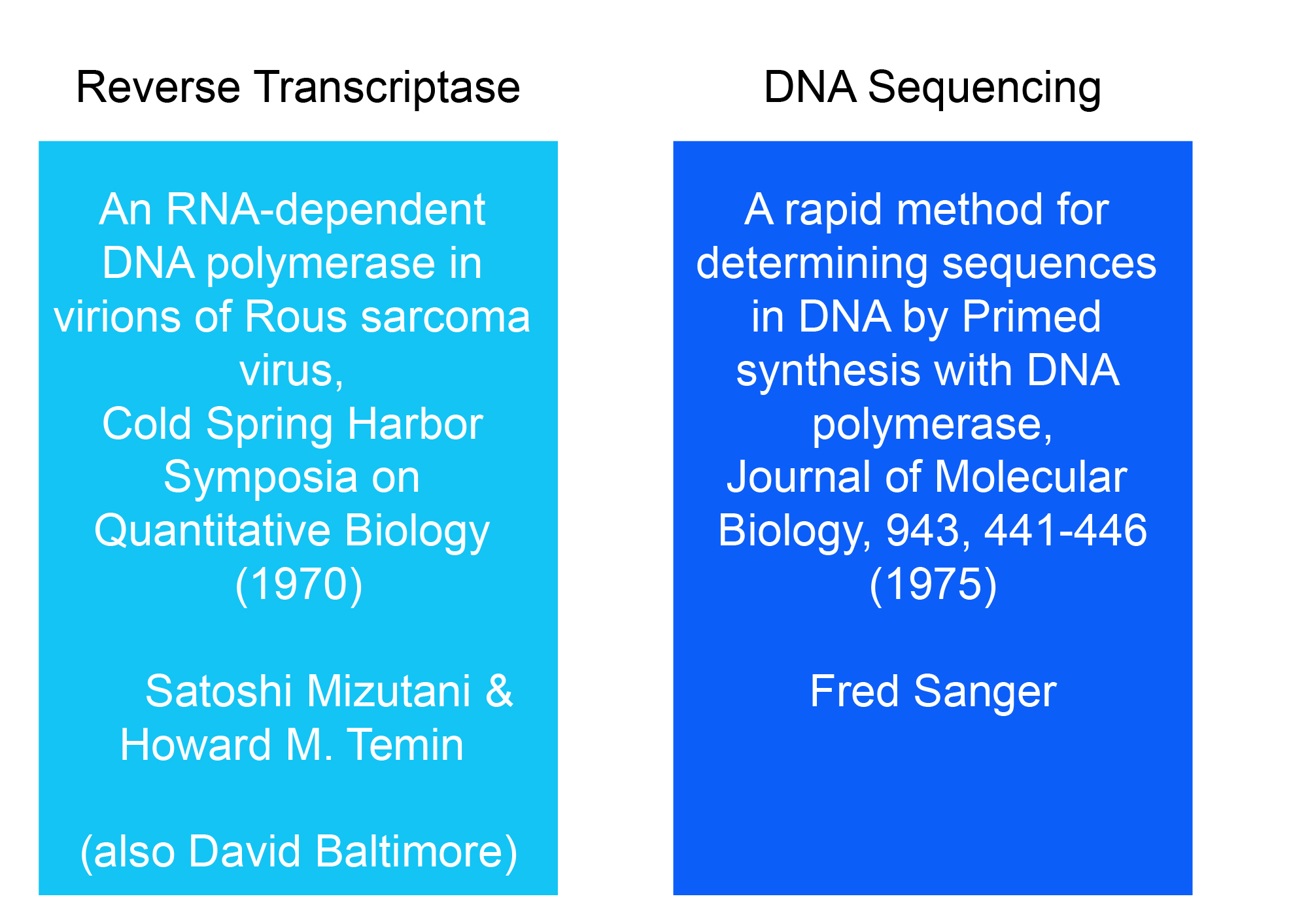 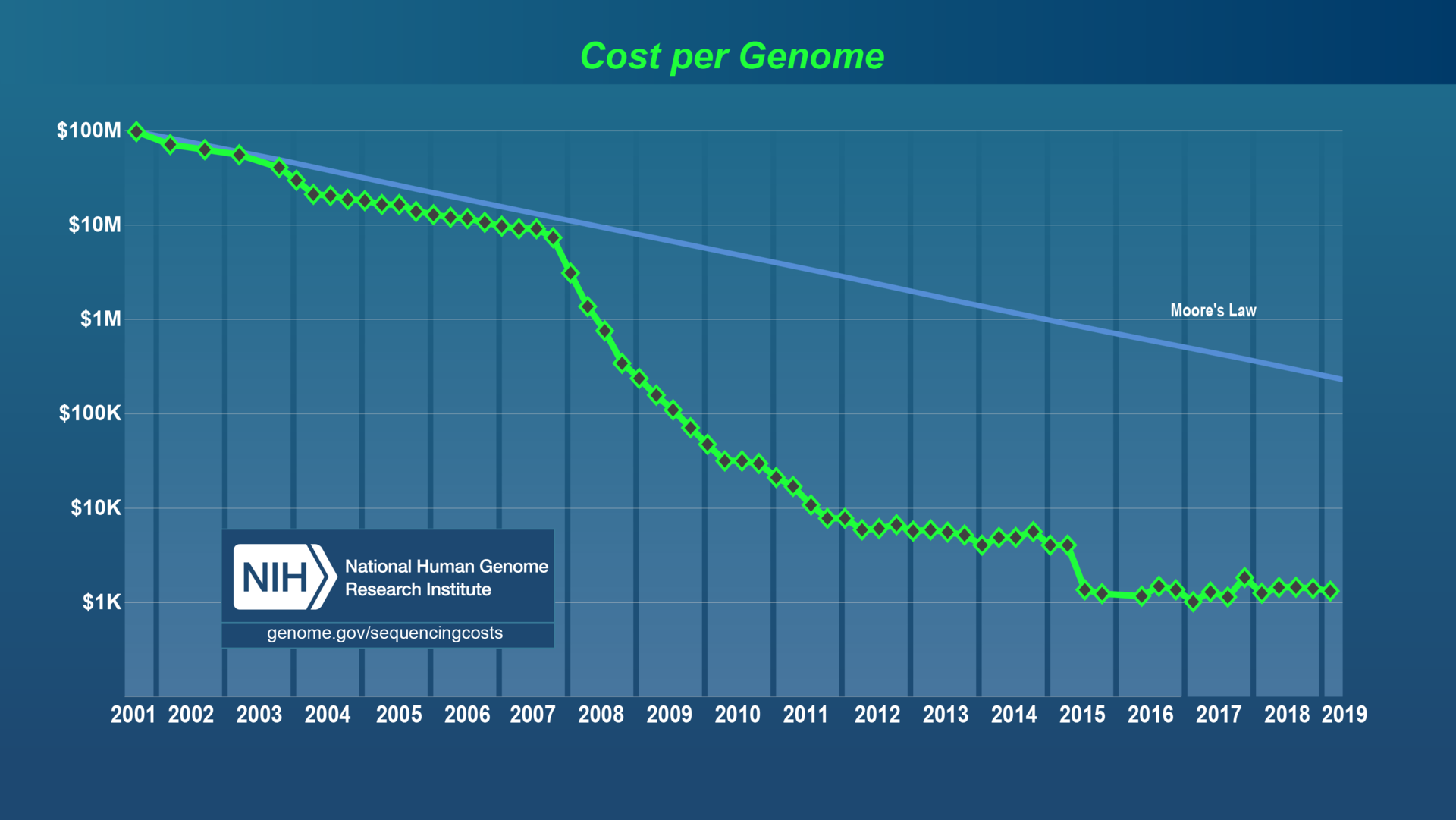 The cost of sequencing a human genome from 2001 to 2019
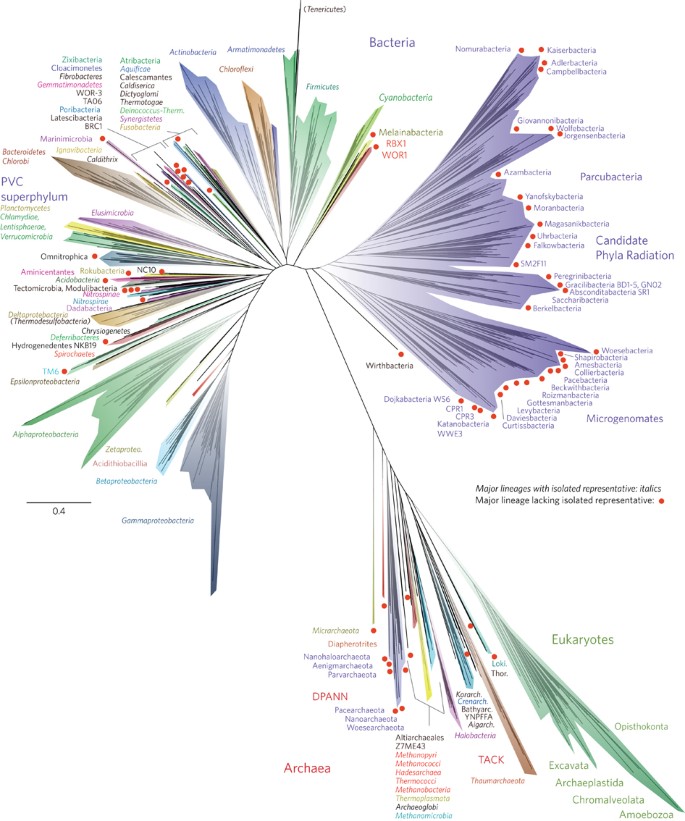 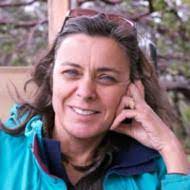 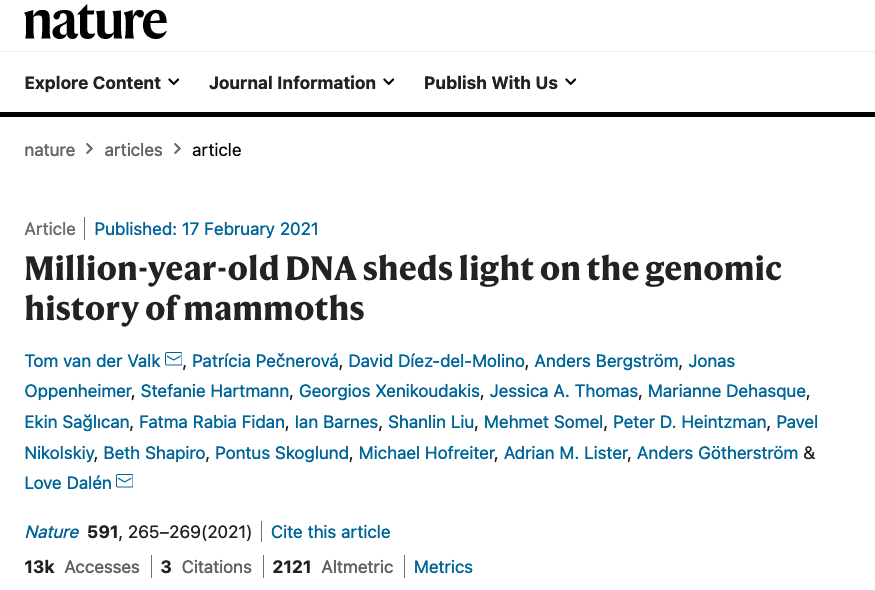 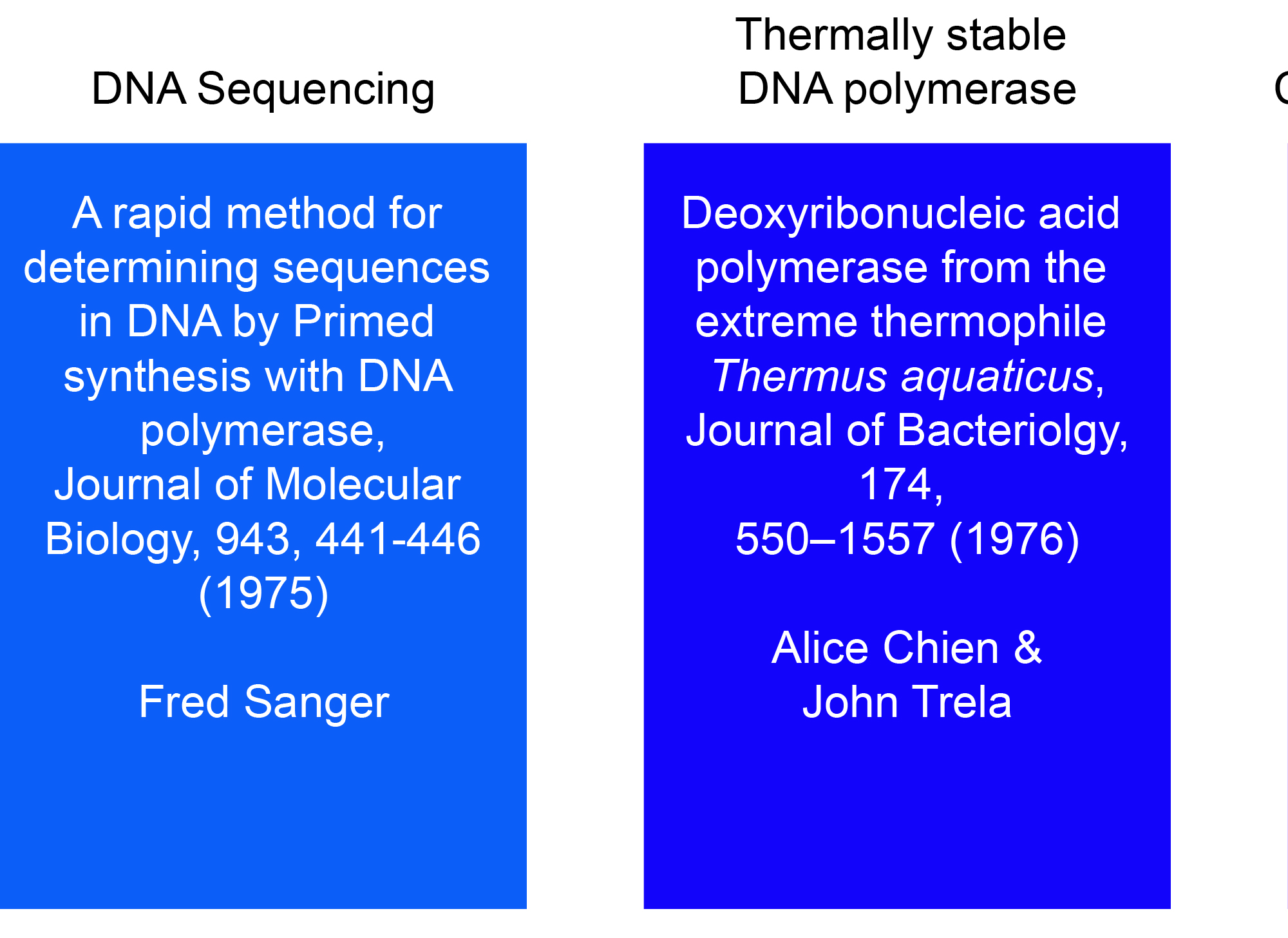 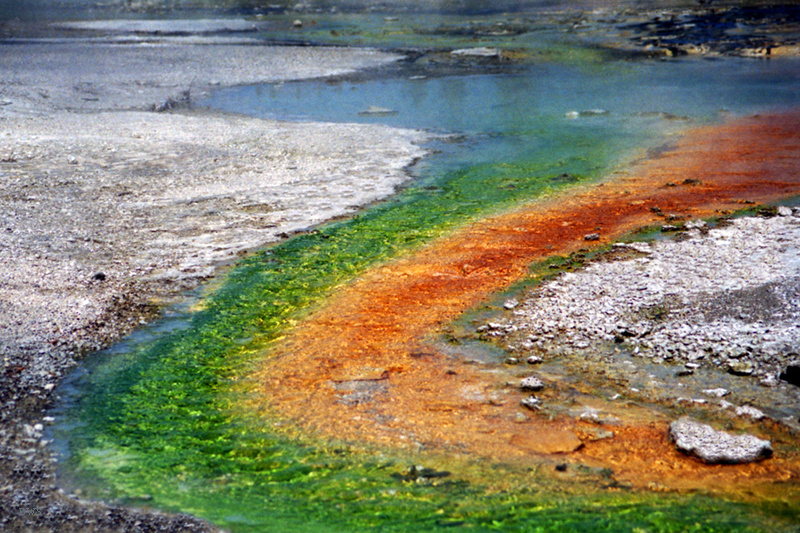 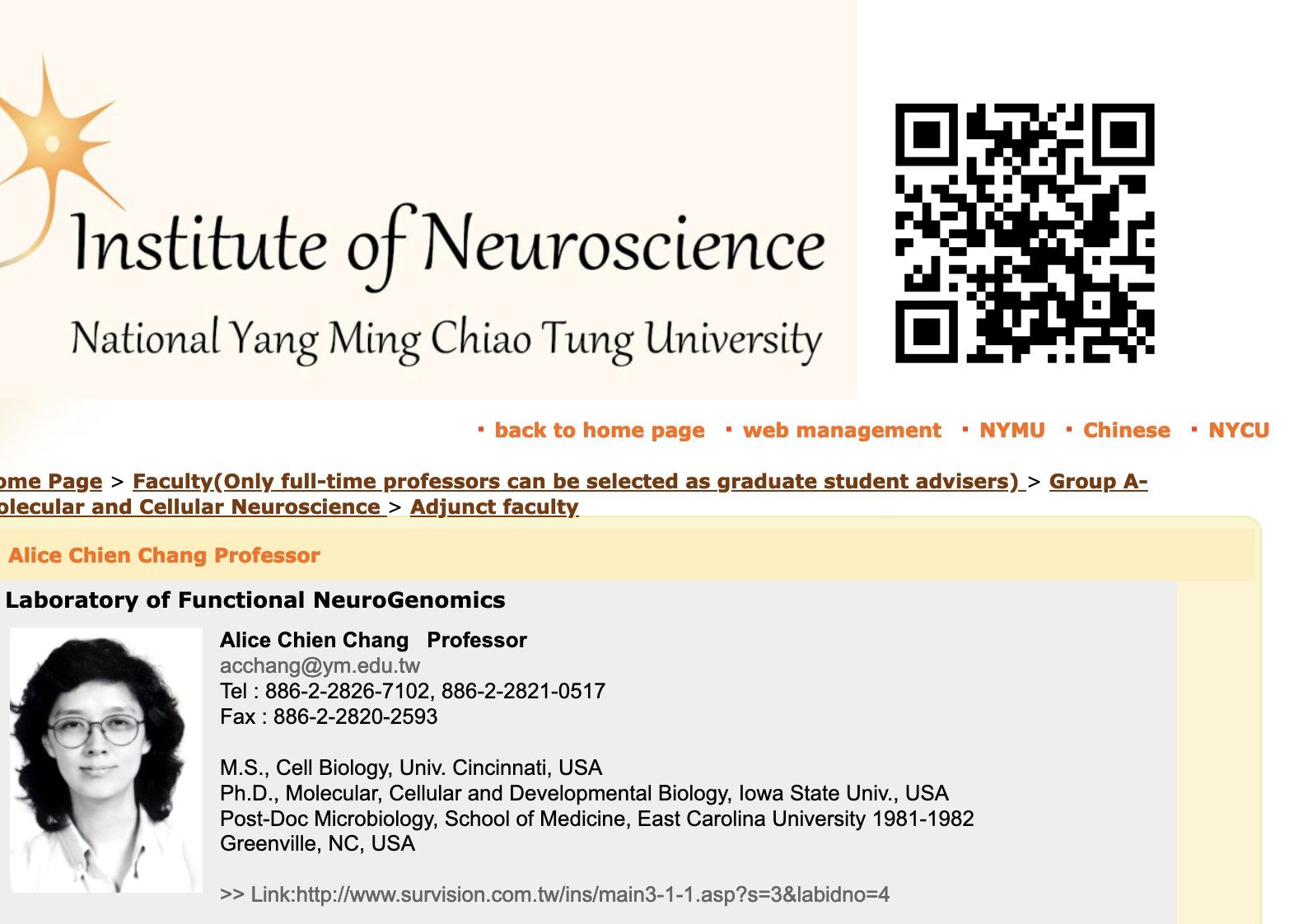 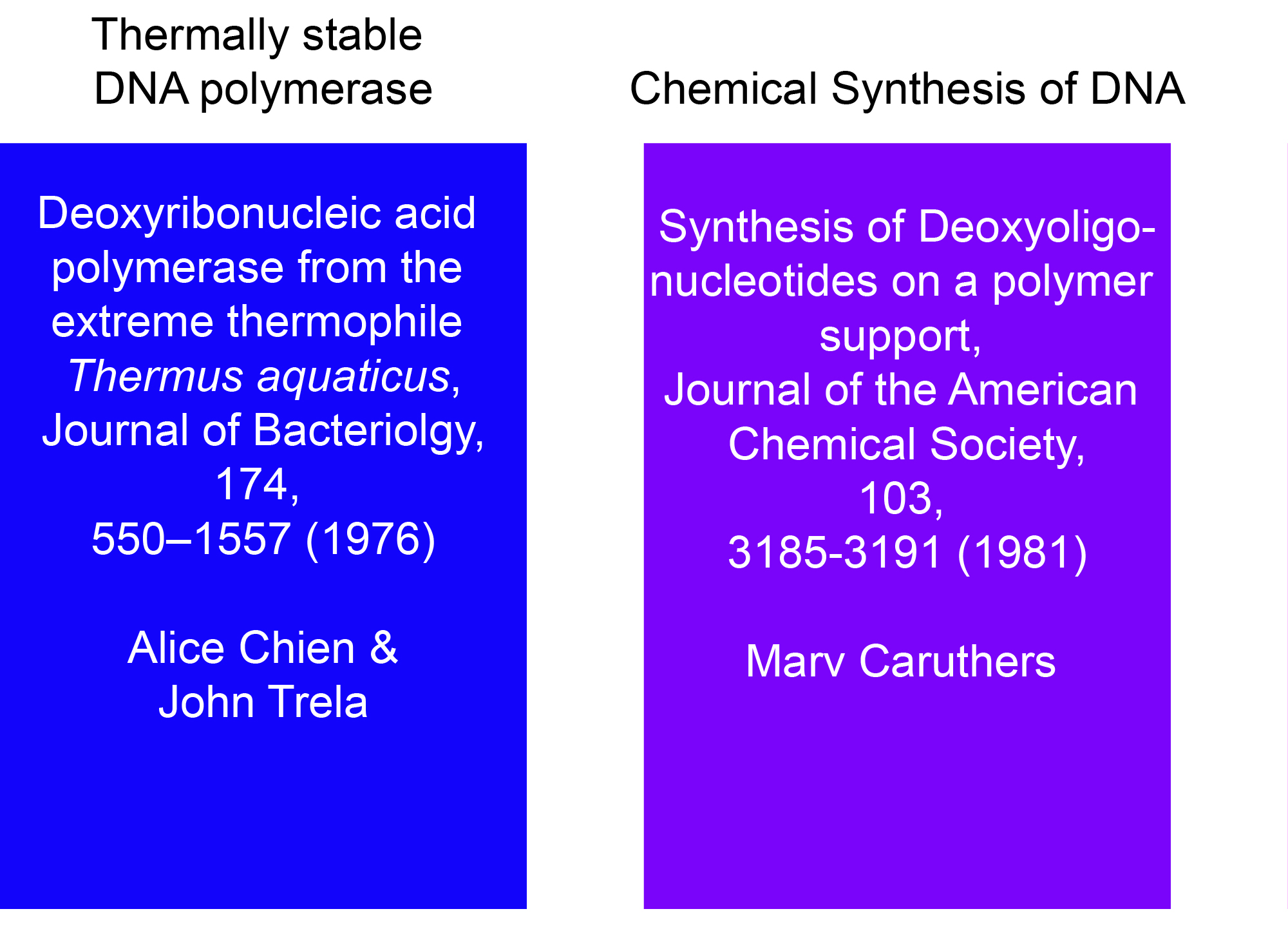 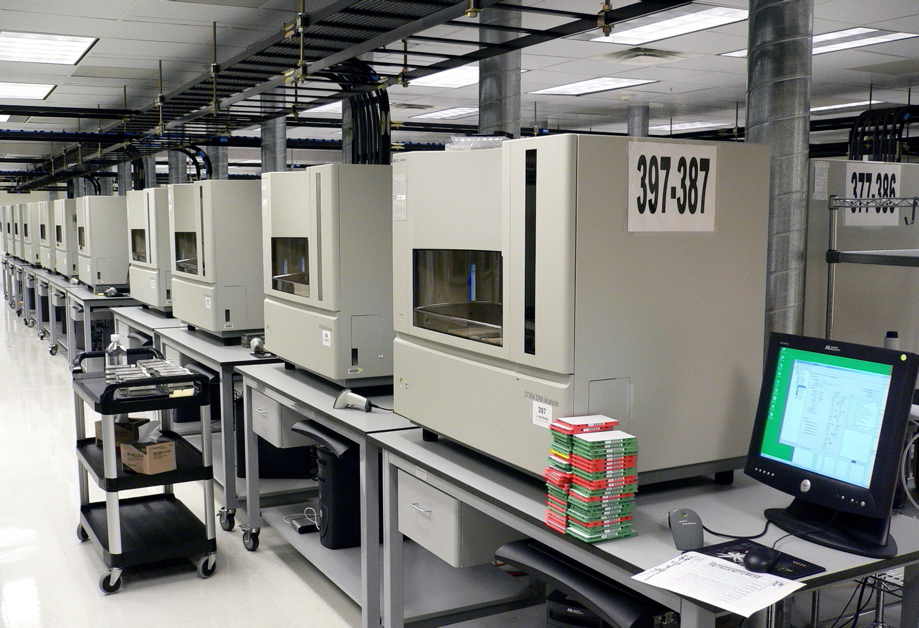 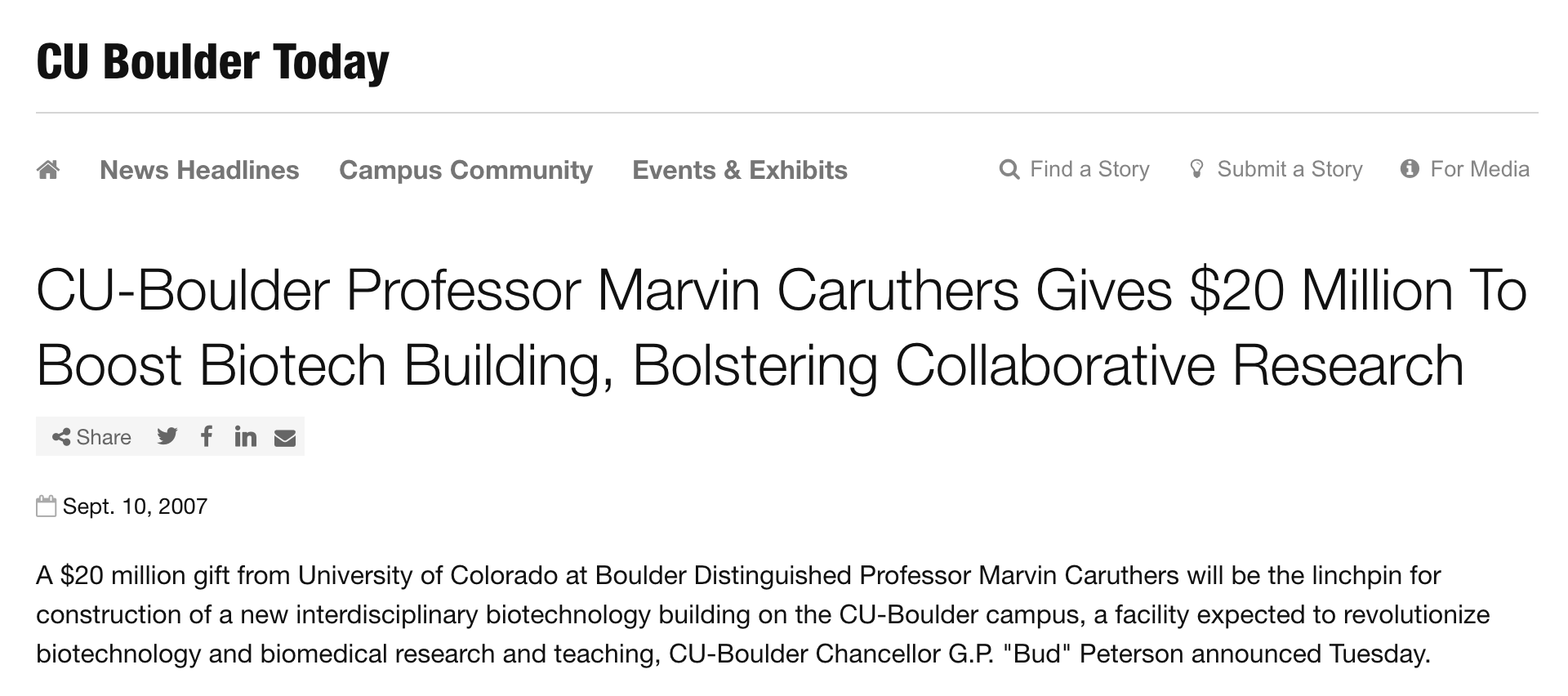 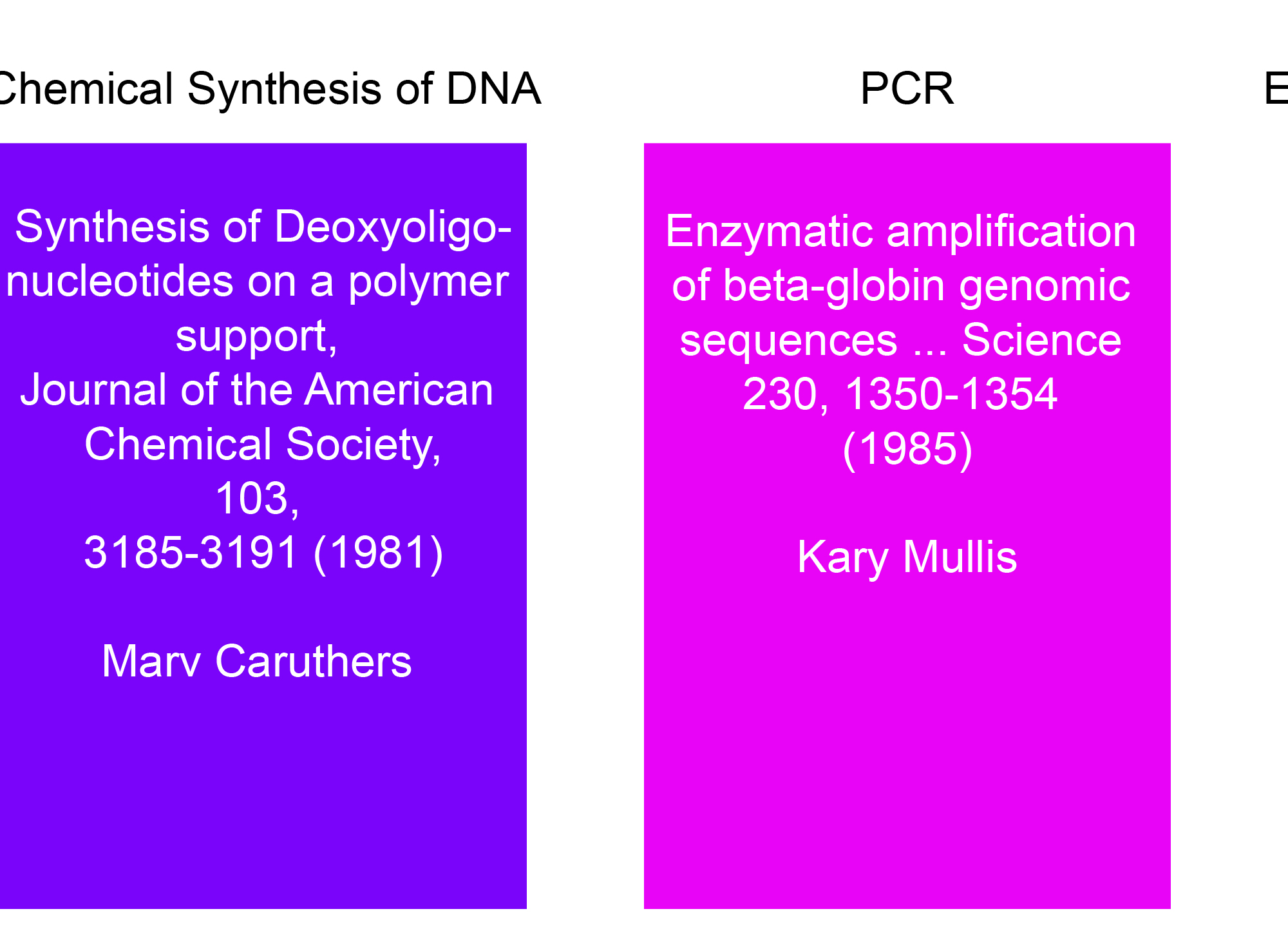 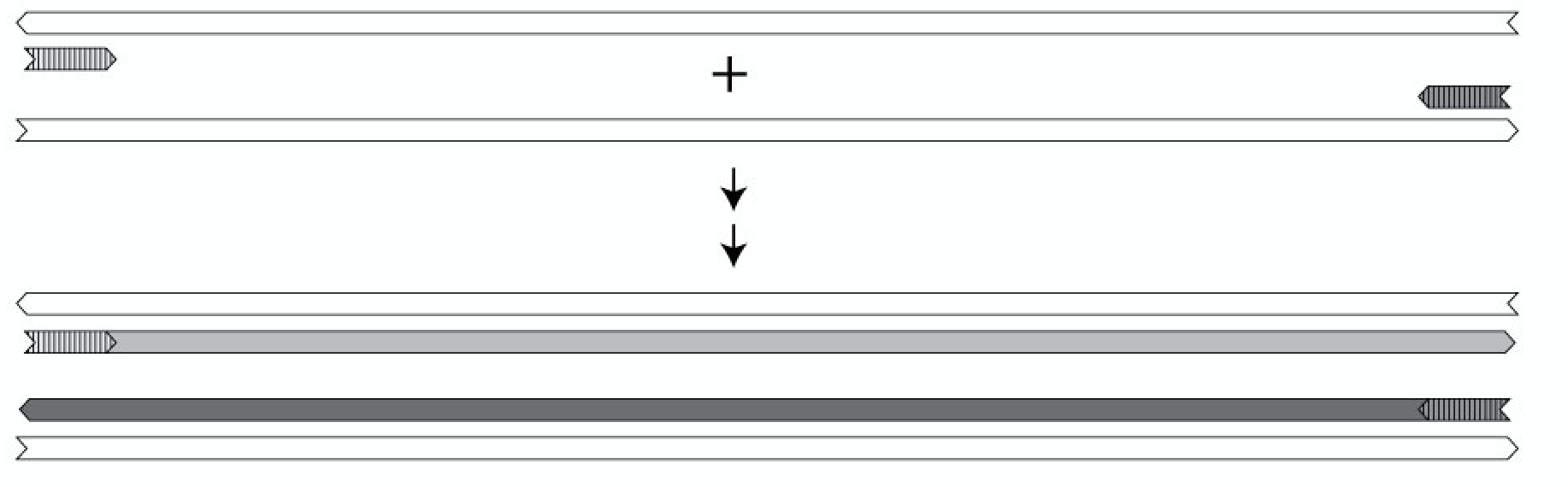 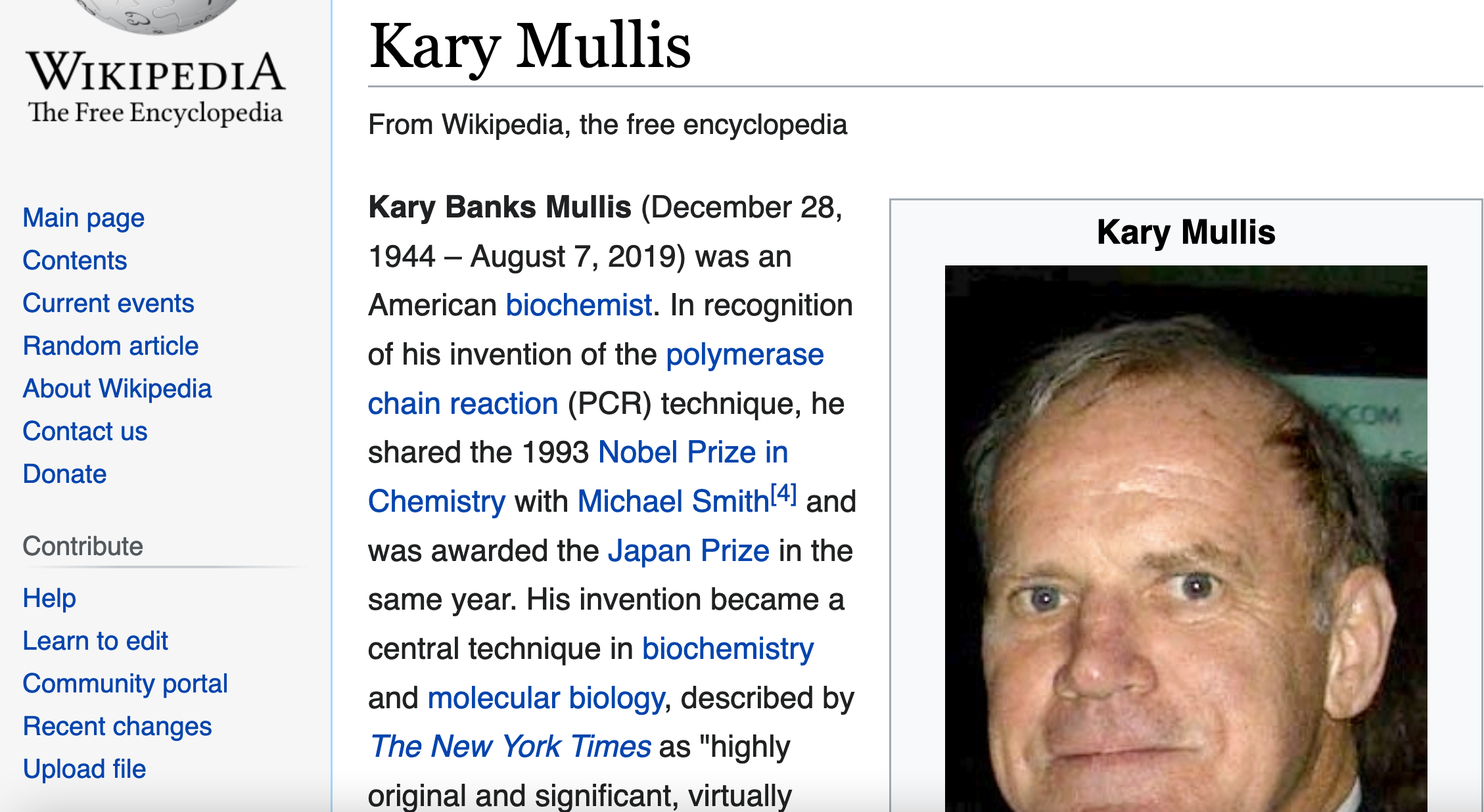 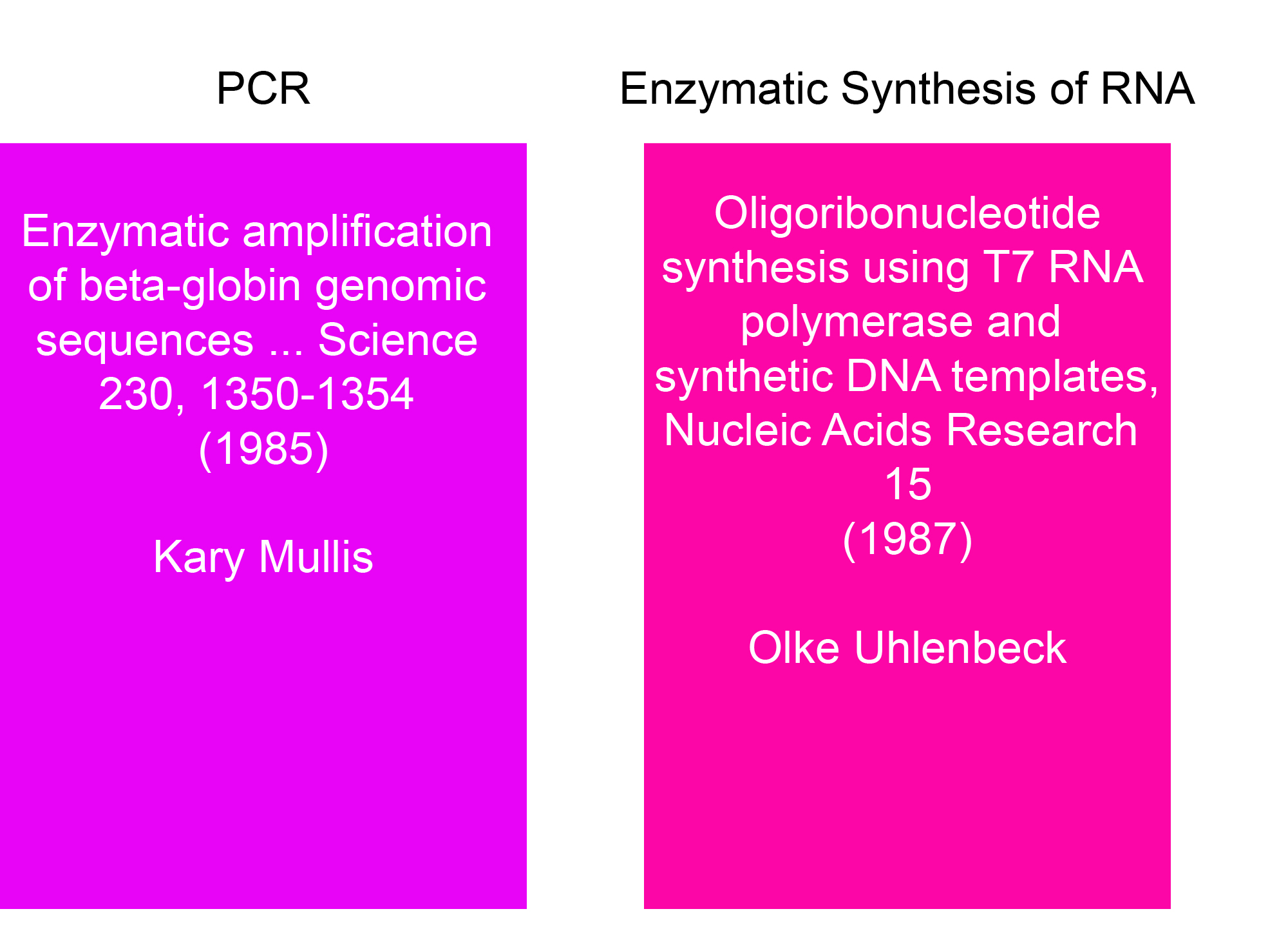 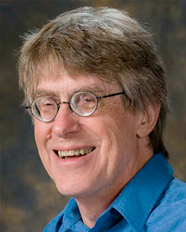 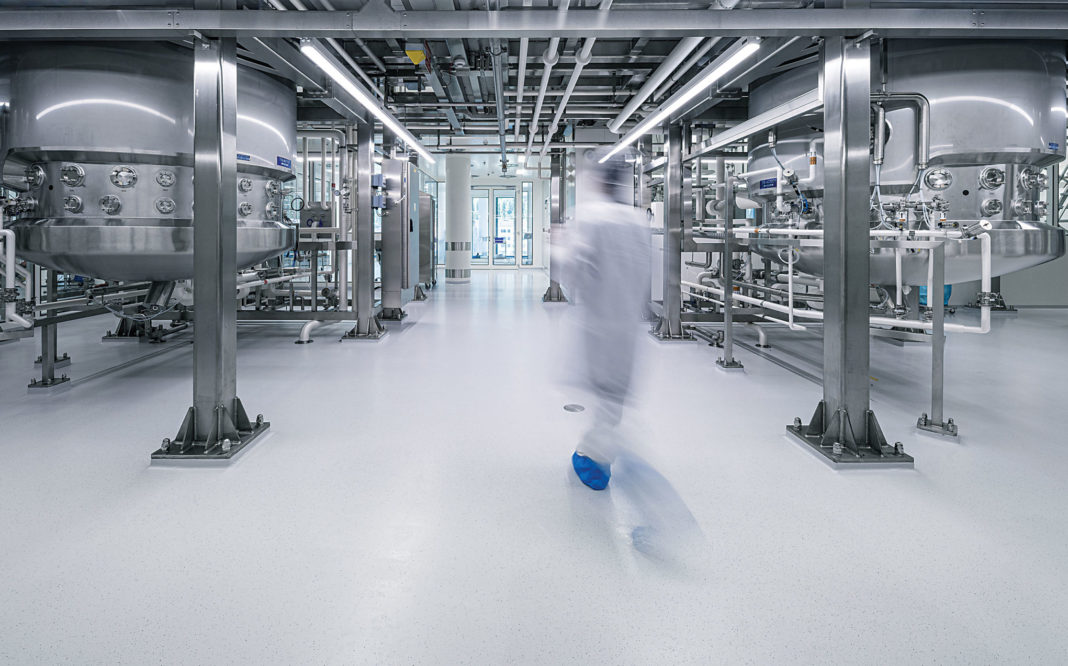 Moderna and Lonza have entered a 10-year strategic collaboration to facilitate the large-scale manufacture of Moderna’s mRNA vaccine (mRNA-1273) and additional future Moderna products at Lonza’s facilities in the United States and Switzerland. This image shows a large-scale manufacturing facility at Lonza’s Ibex Dedicate facility in Visp, Switzerland. [Lonza]
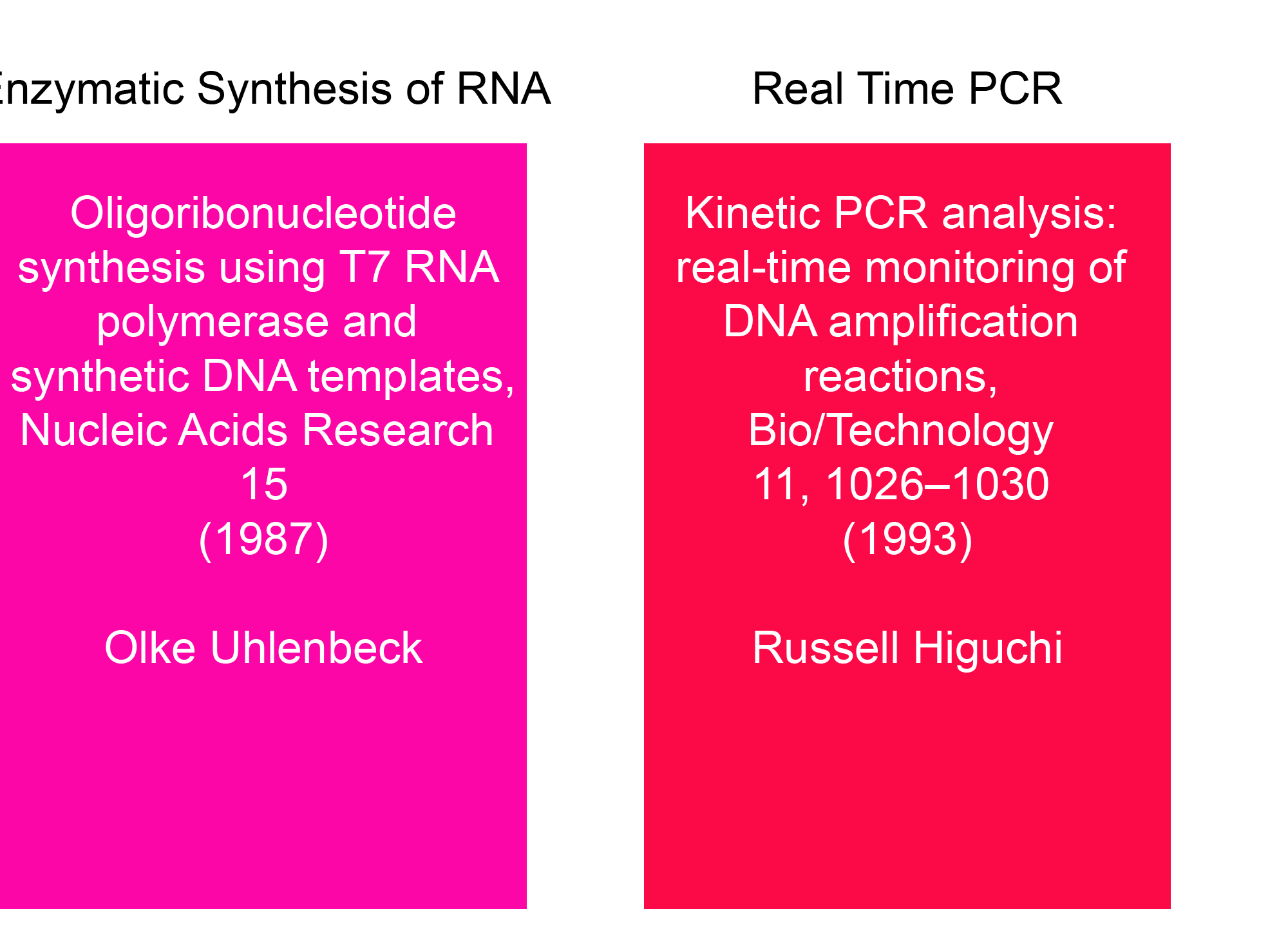 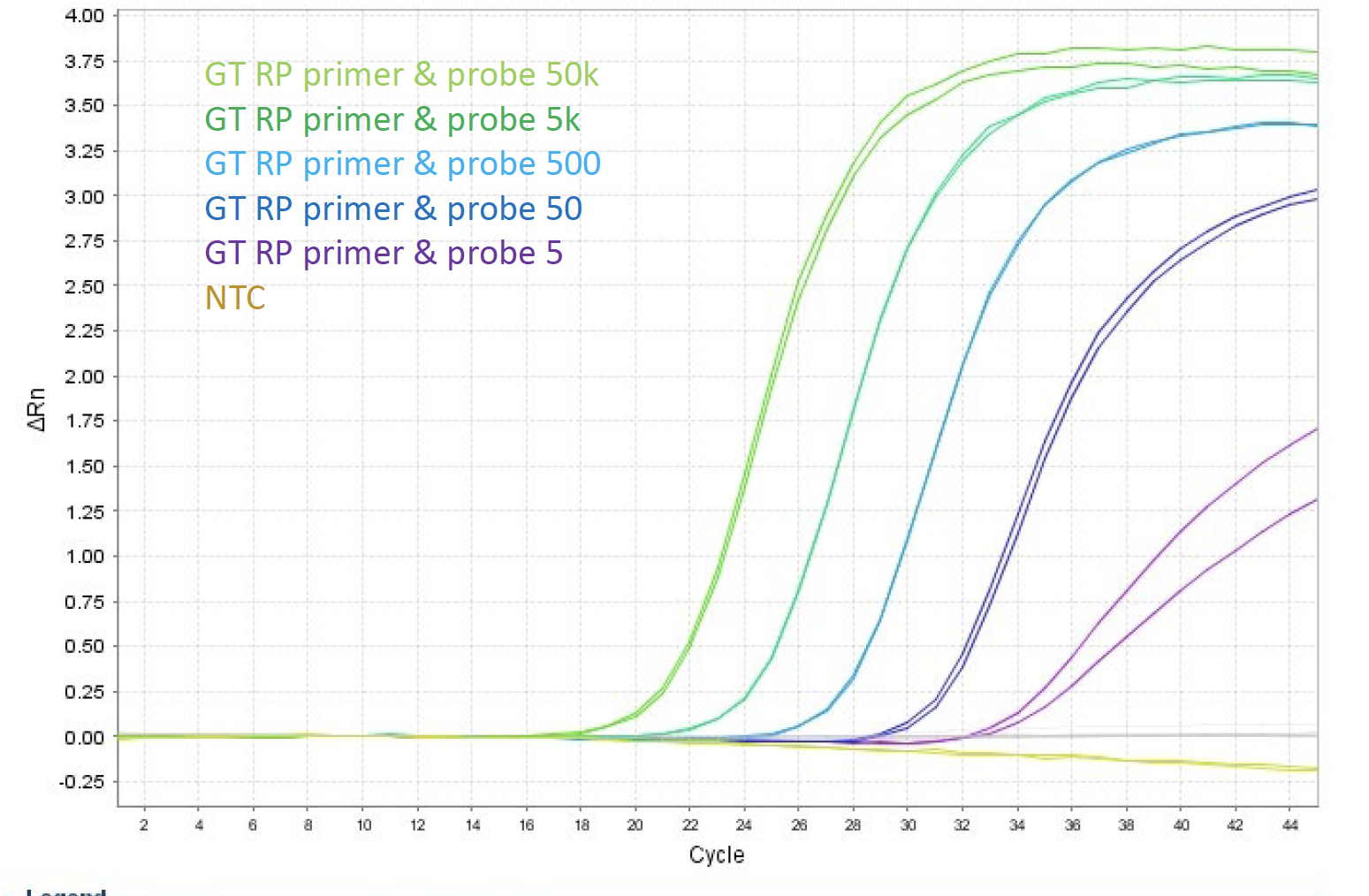 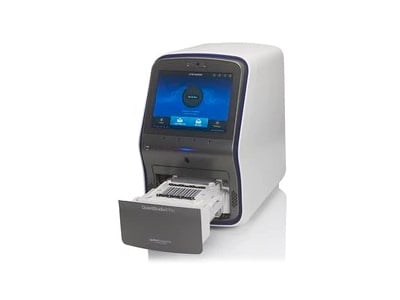 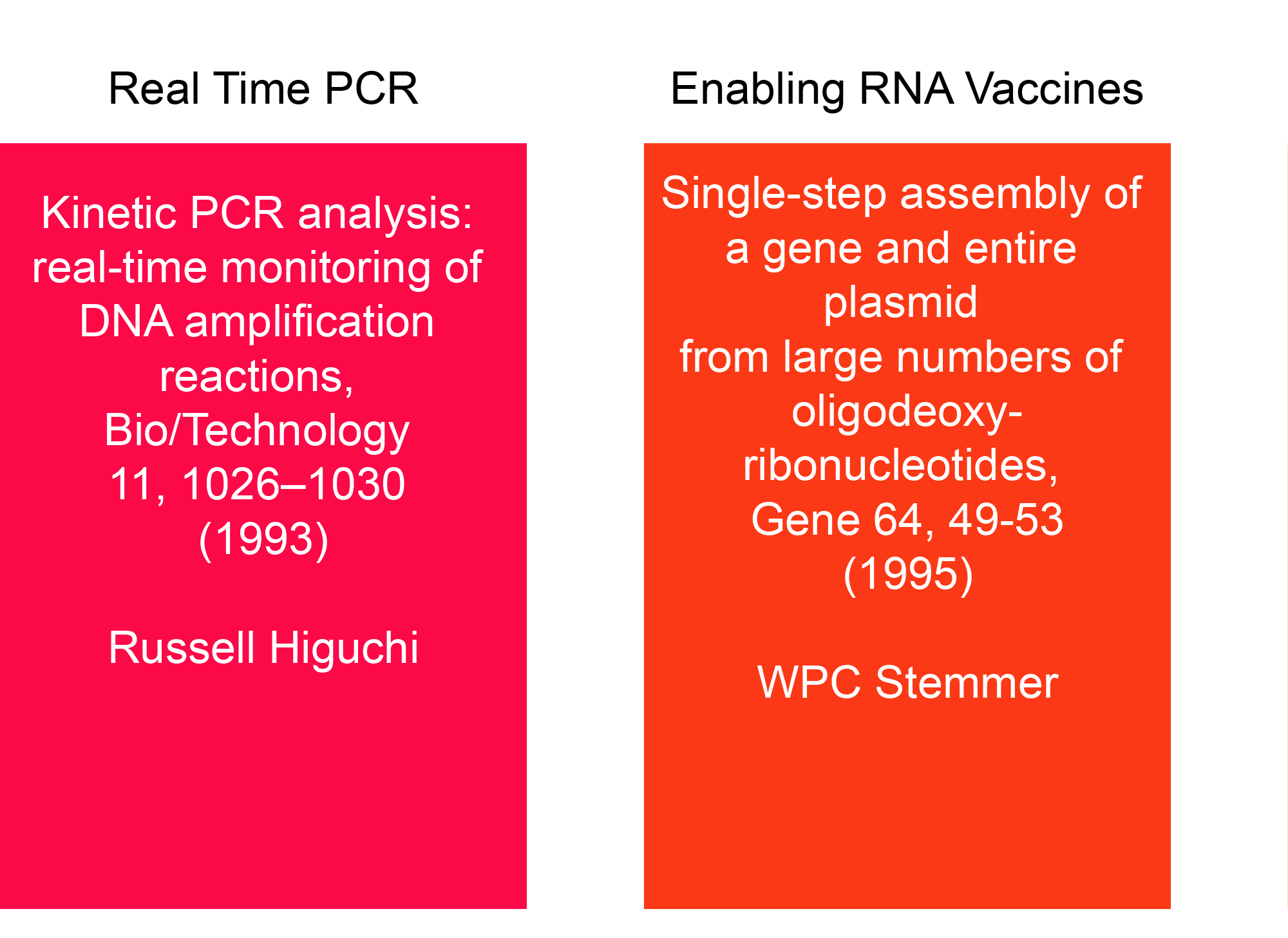 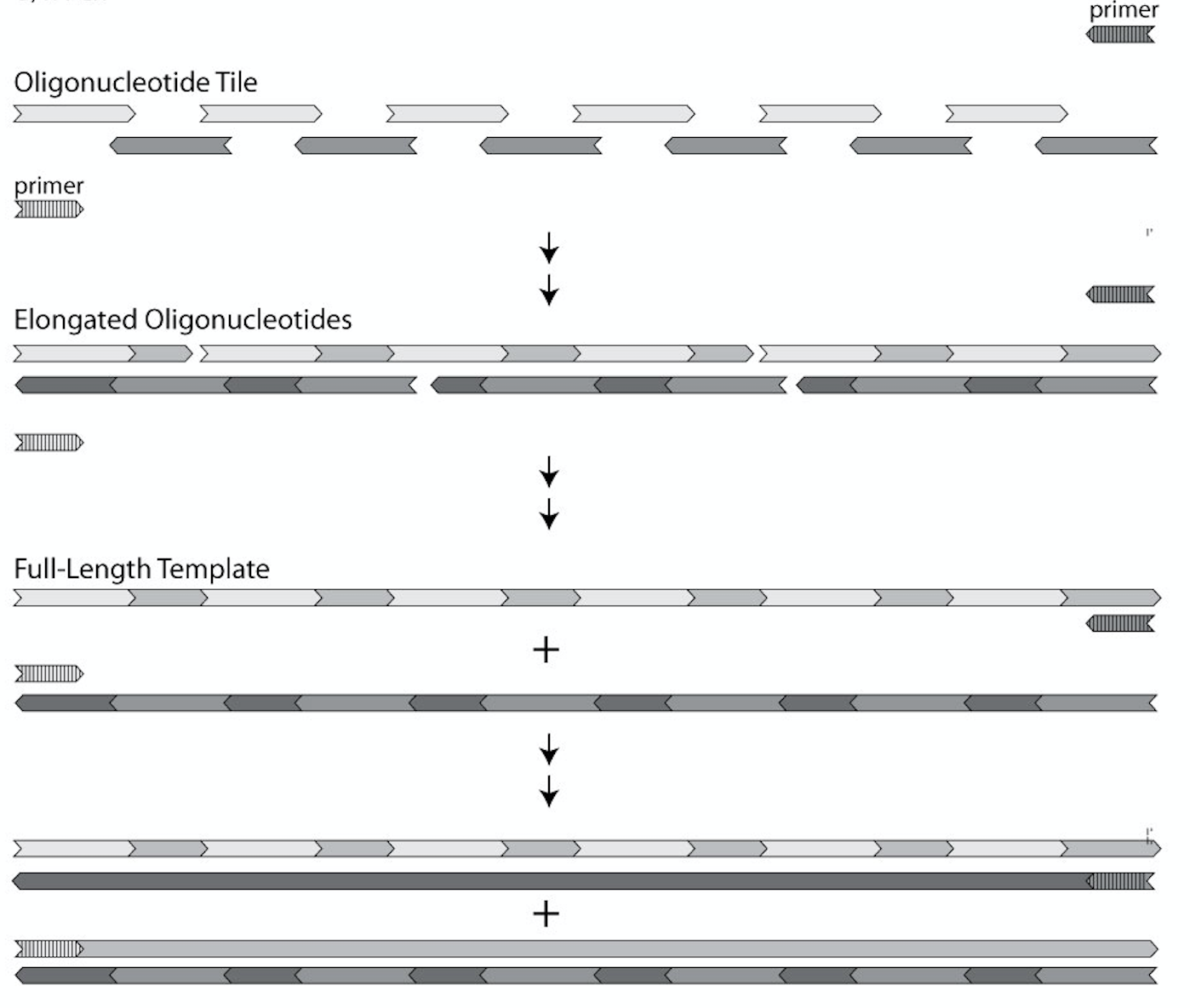 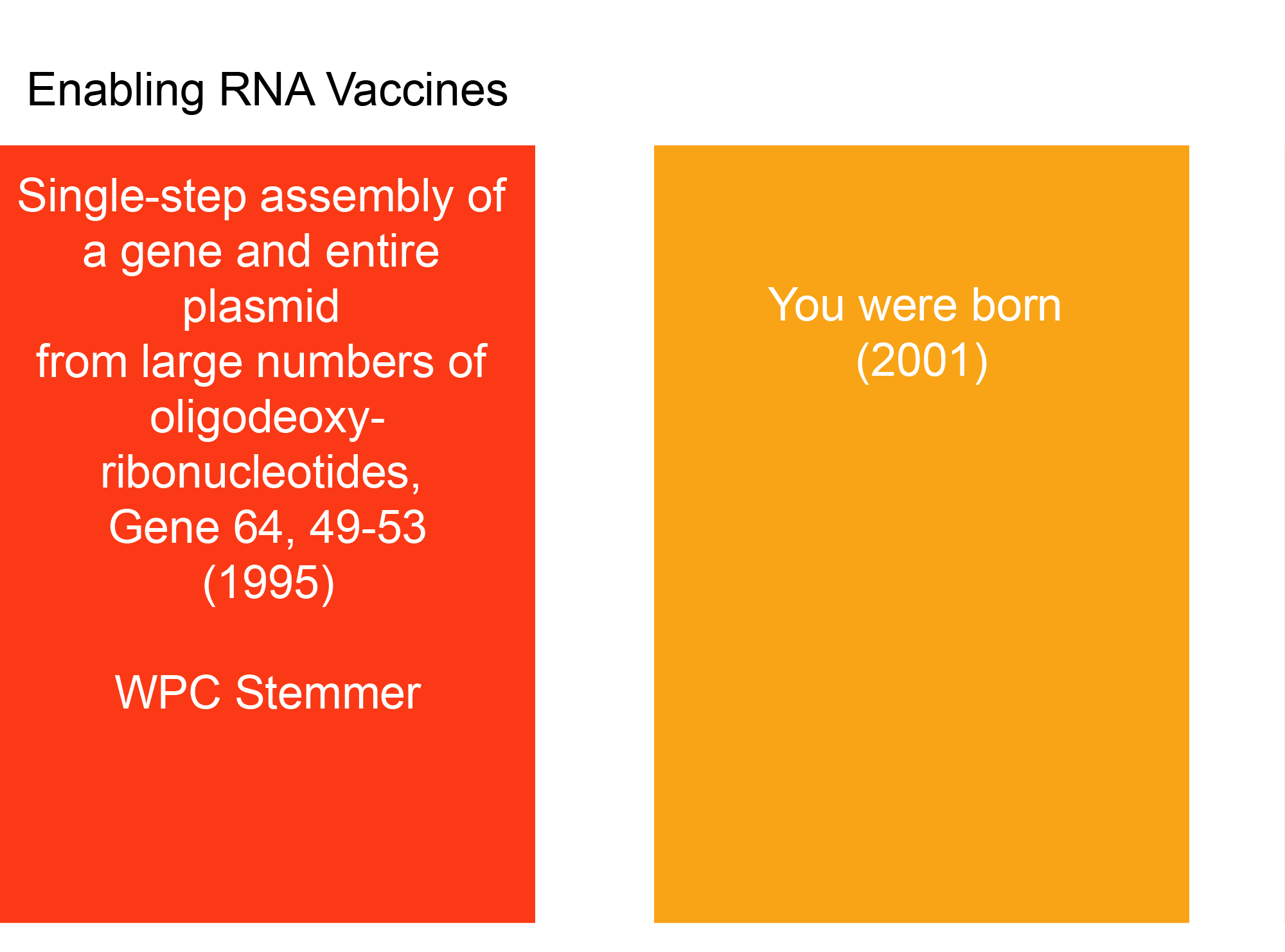 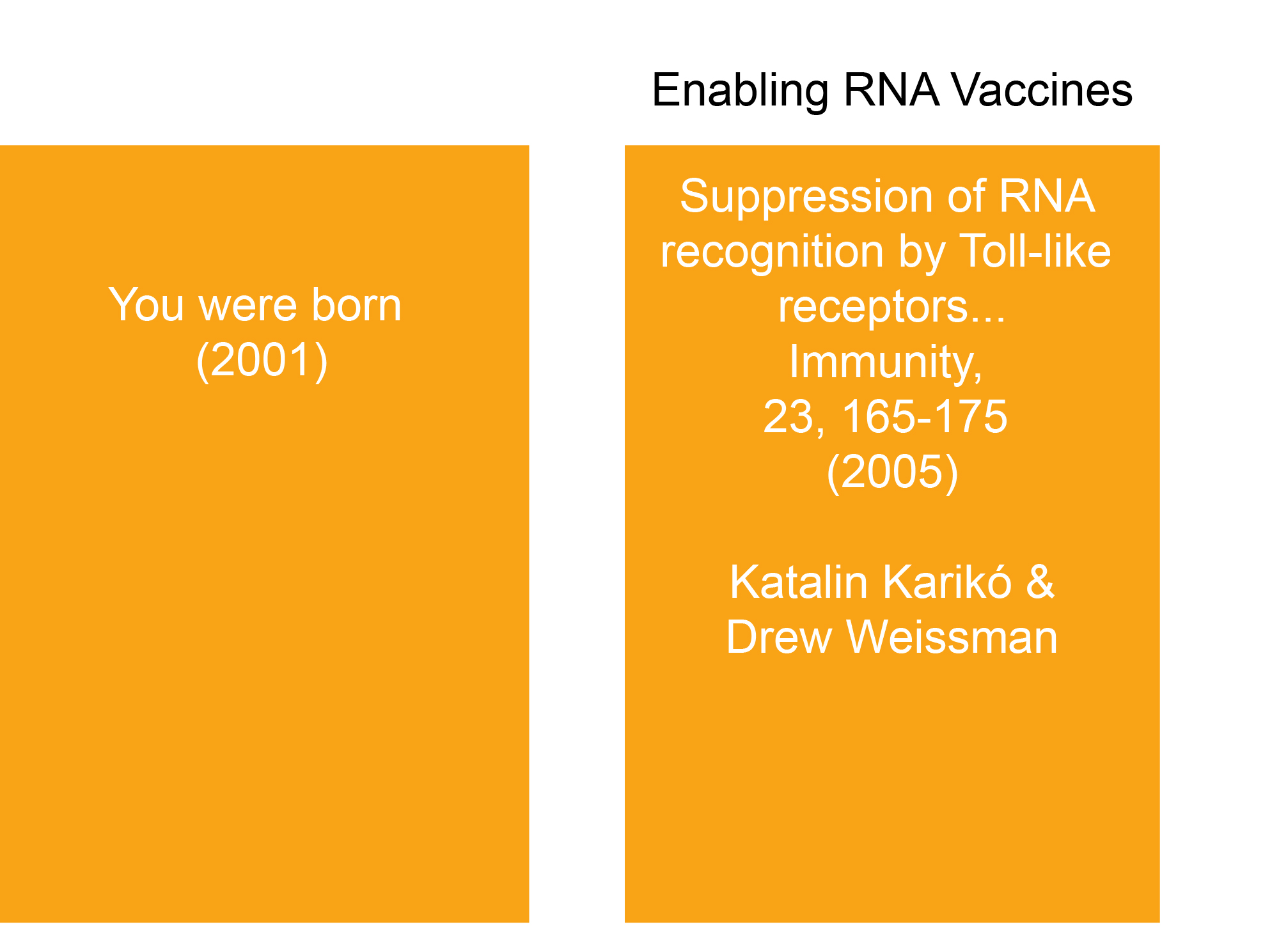 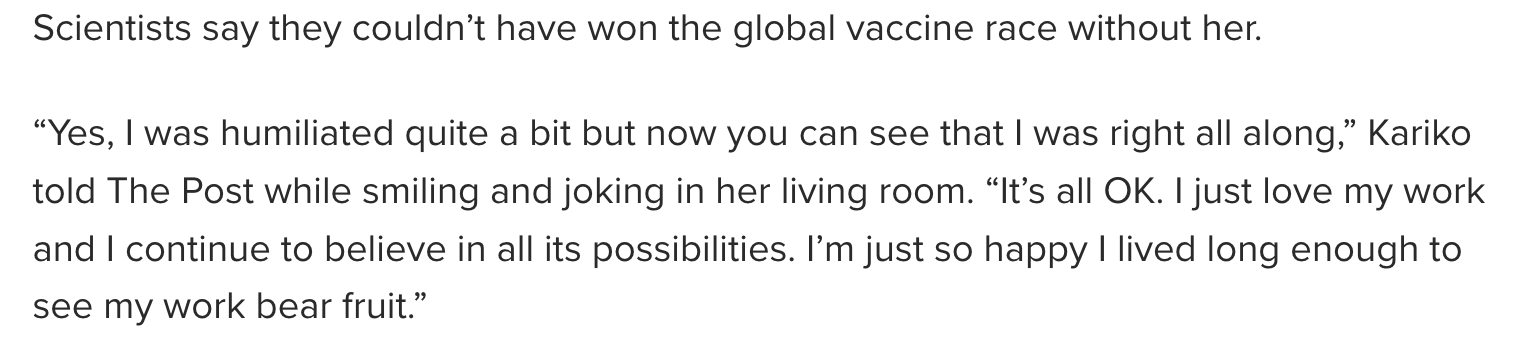 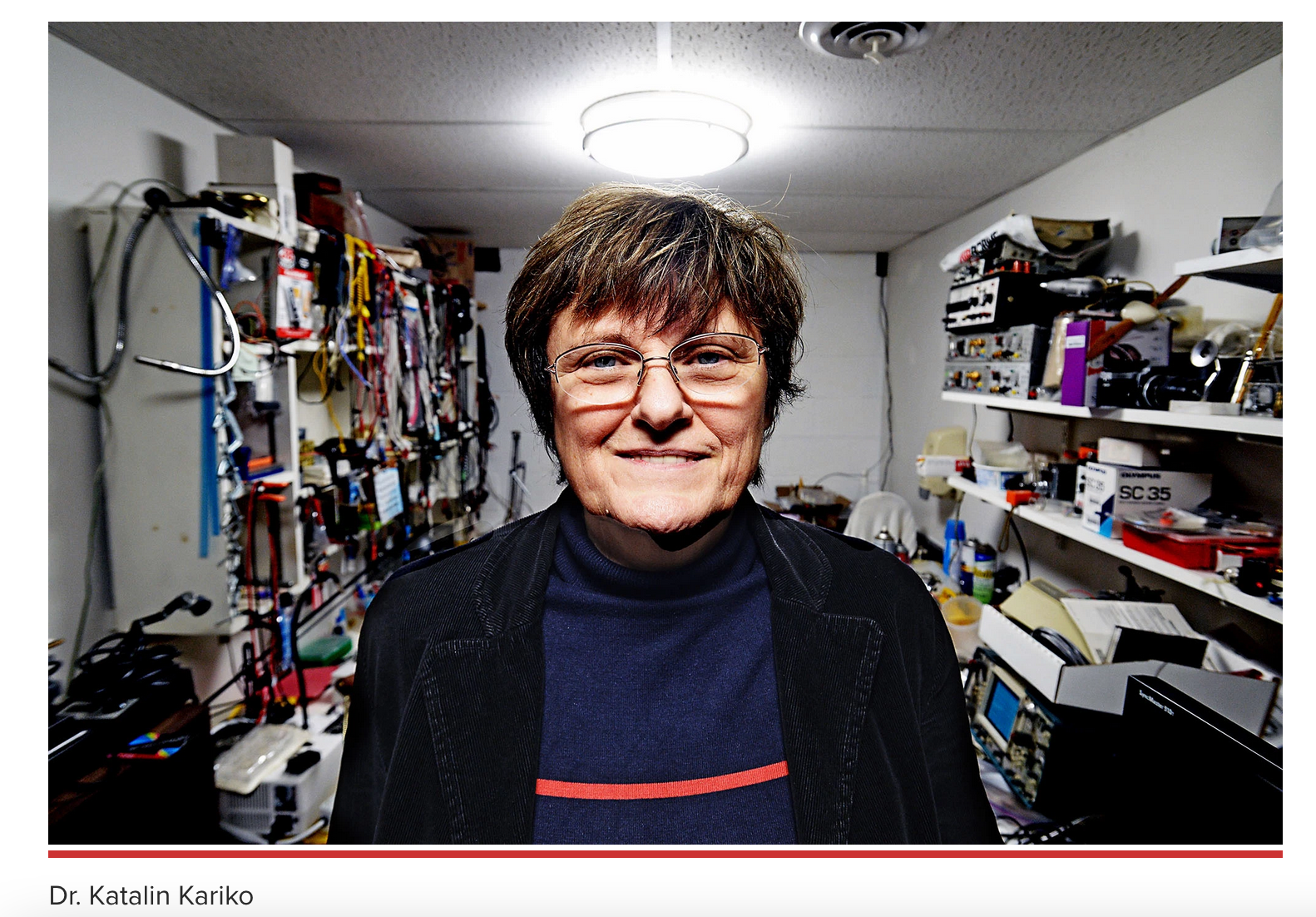 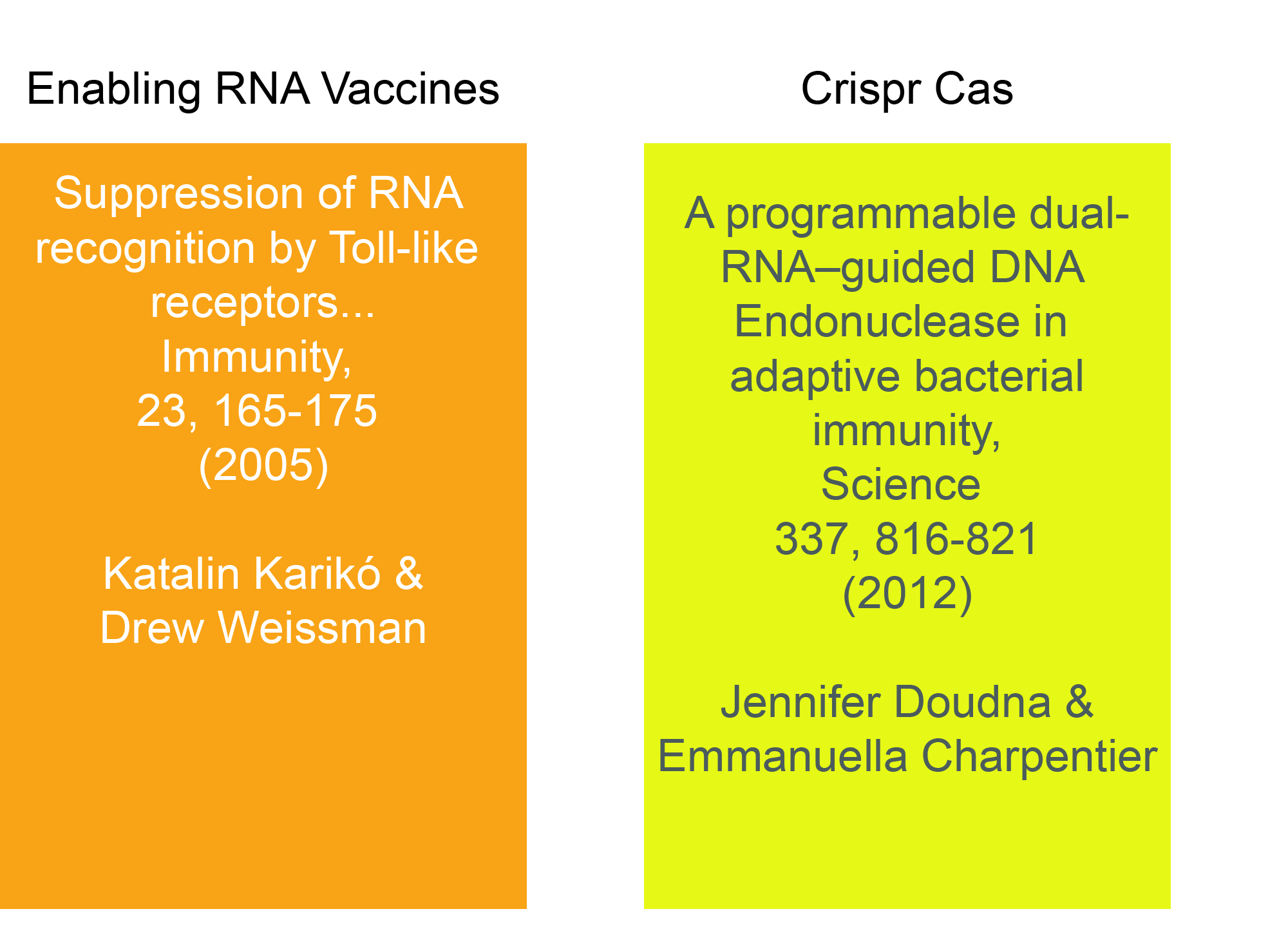 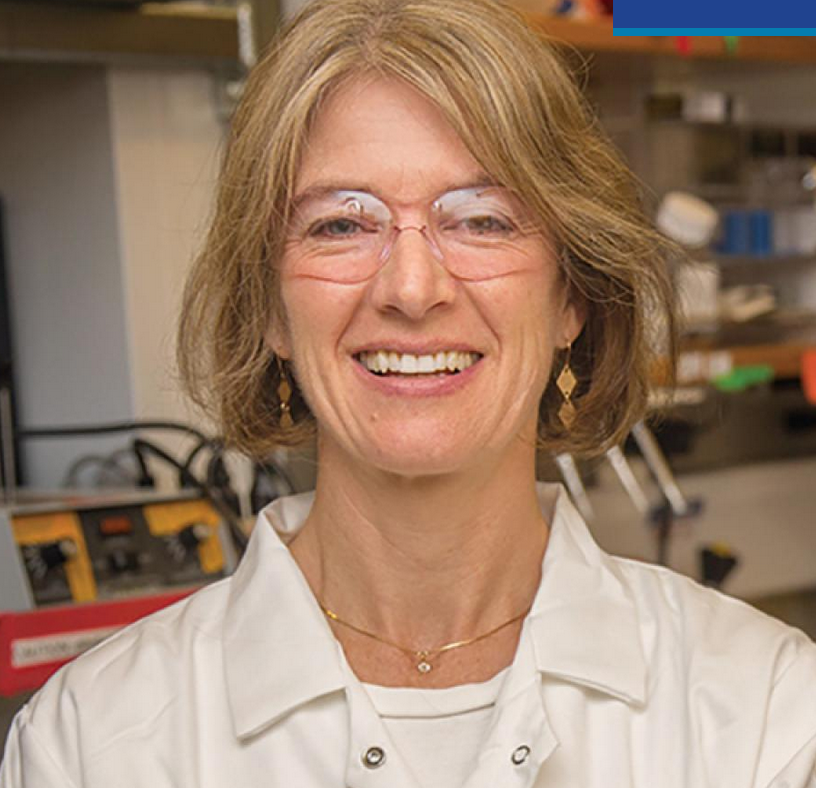 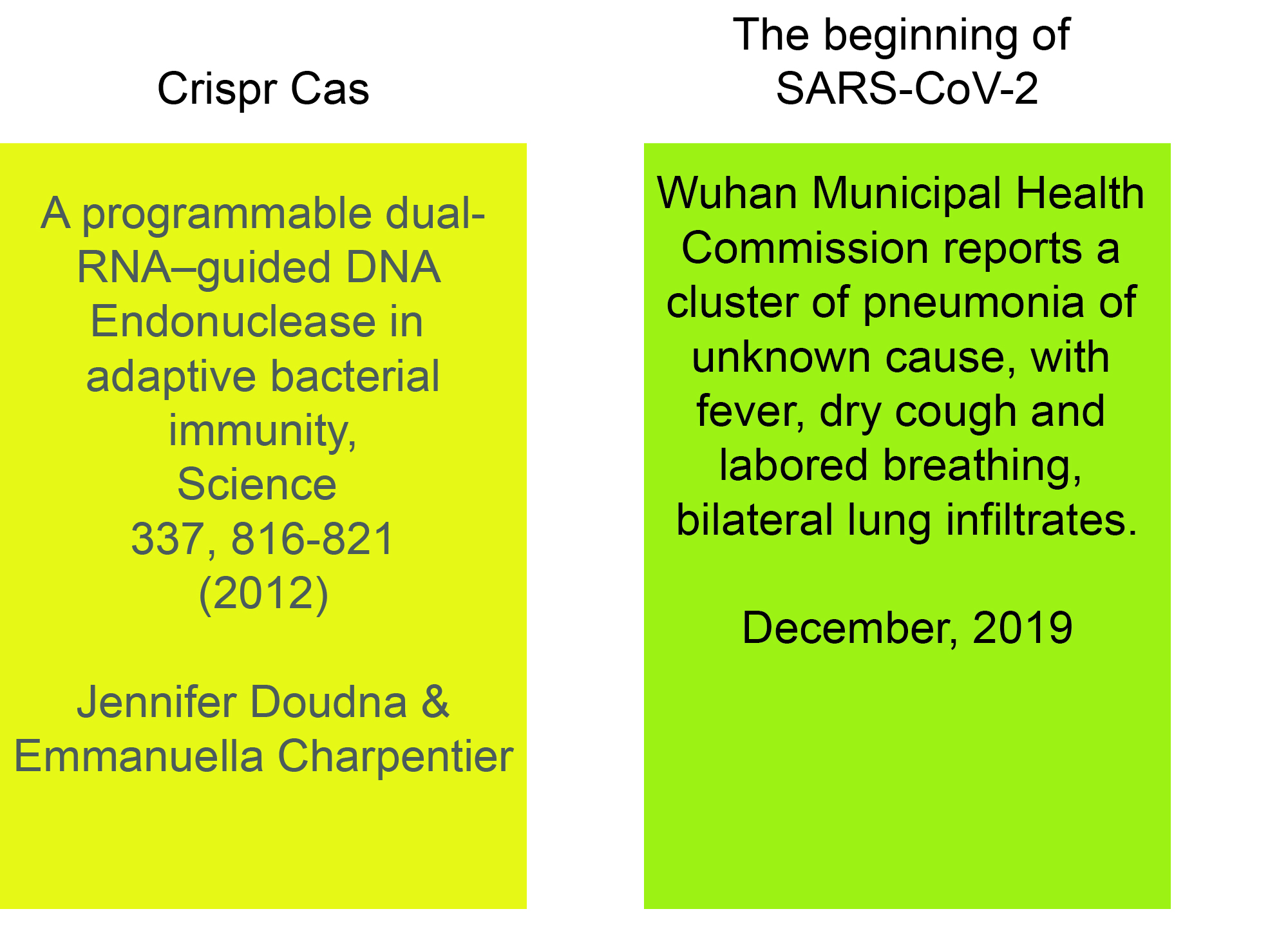 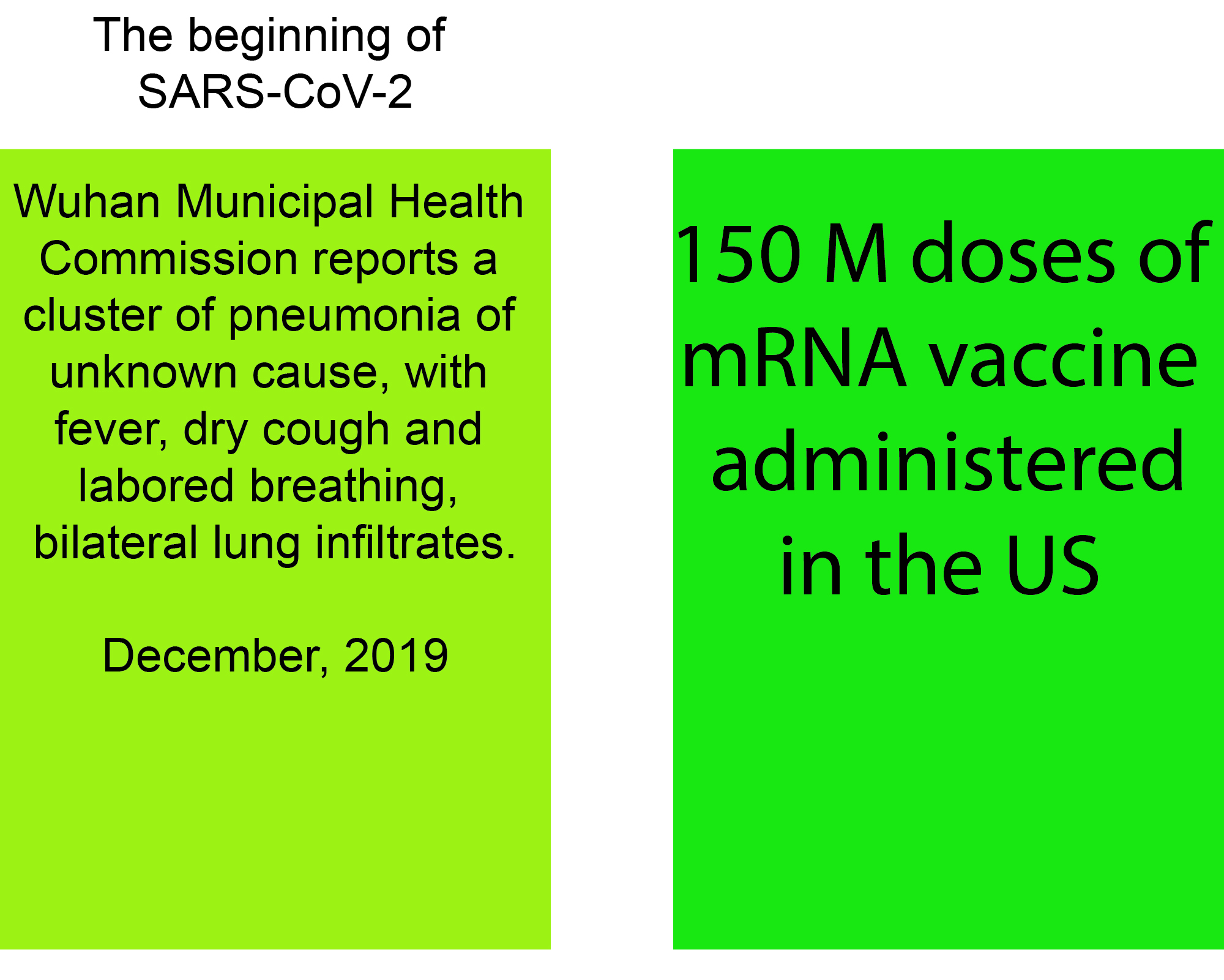 The Centers for Disease Control and Prevention: about 246 million Americans have received at least one dose of a Covid-19 vaccine.

January 2022
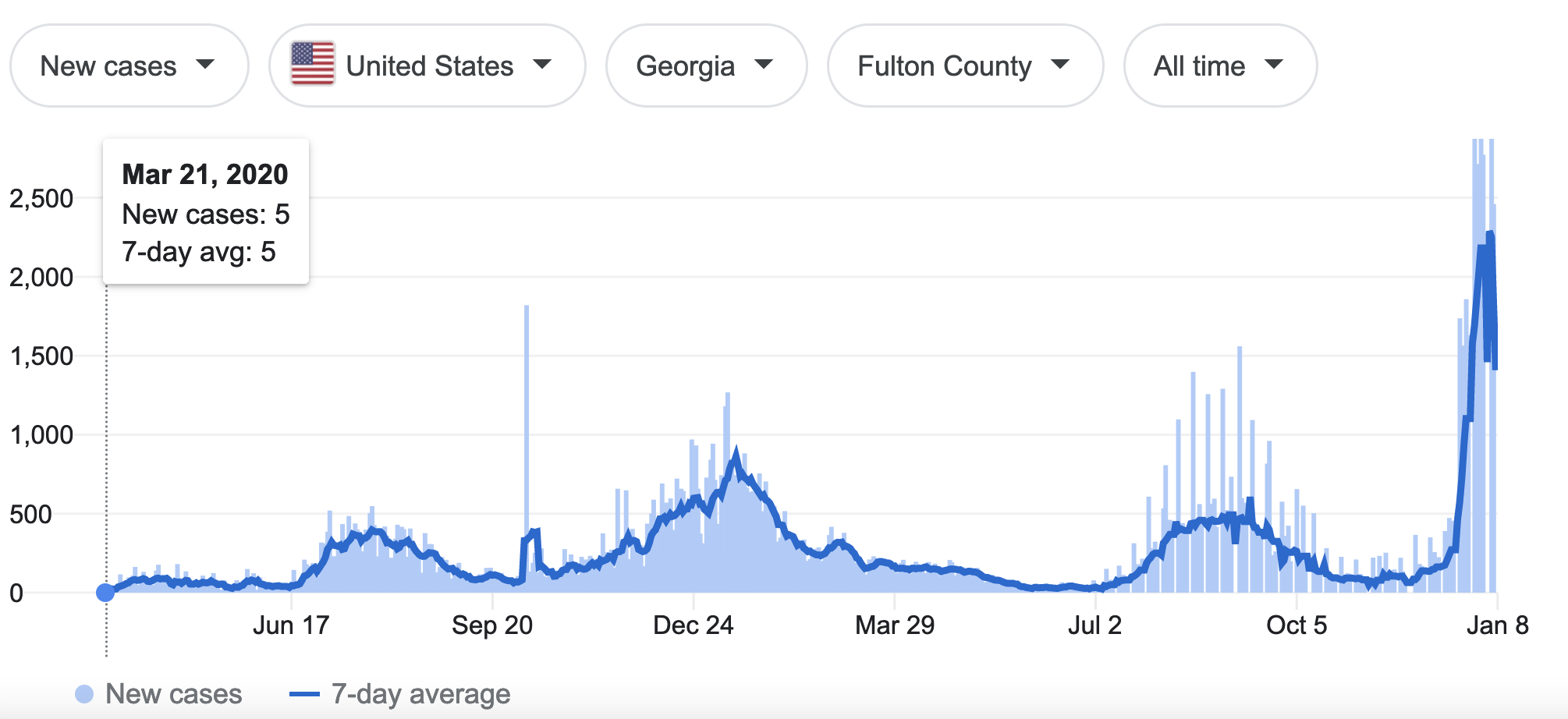 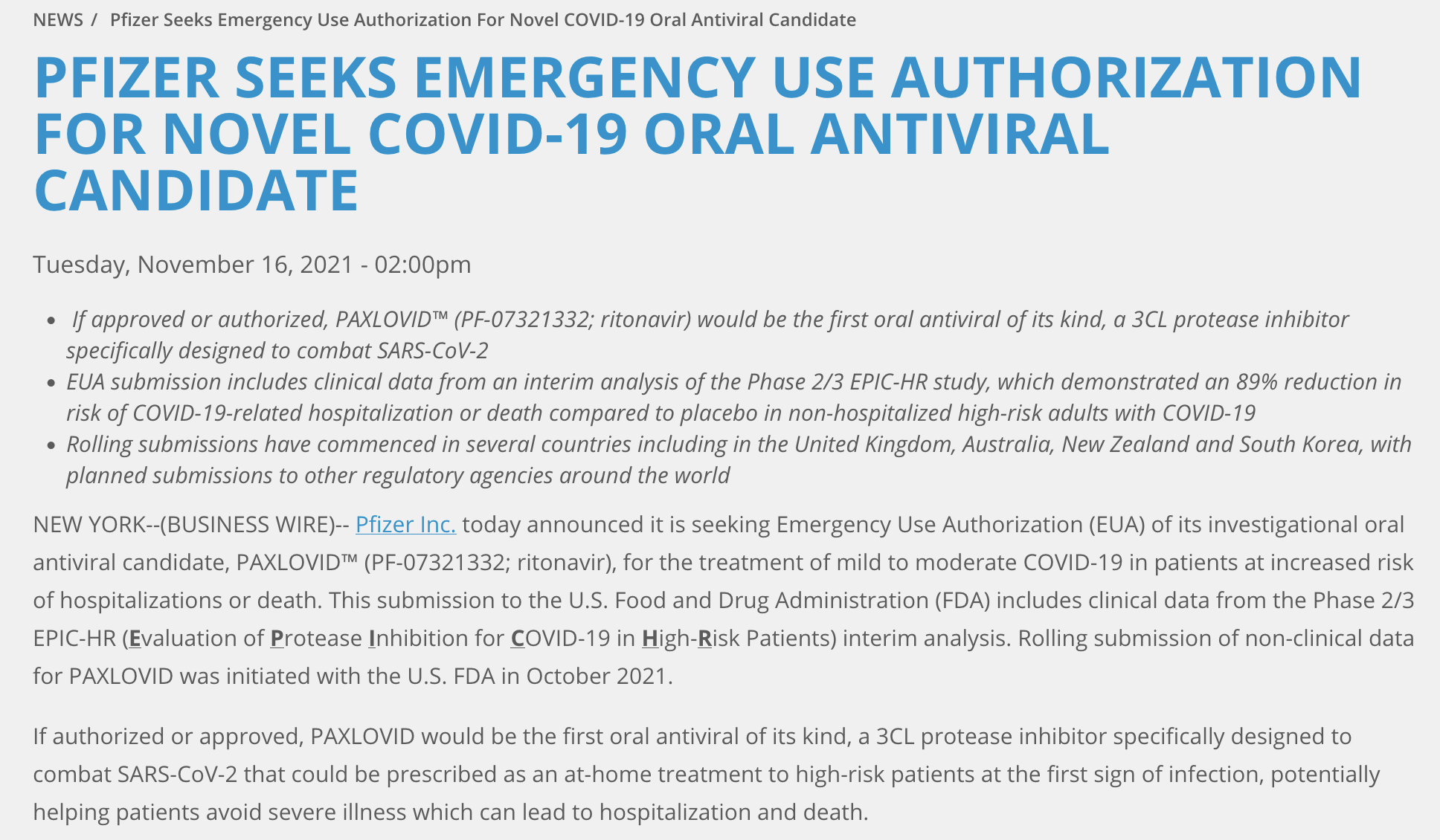 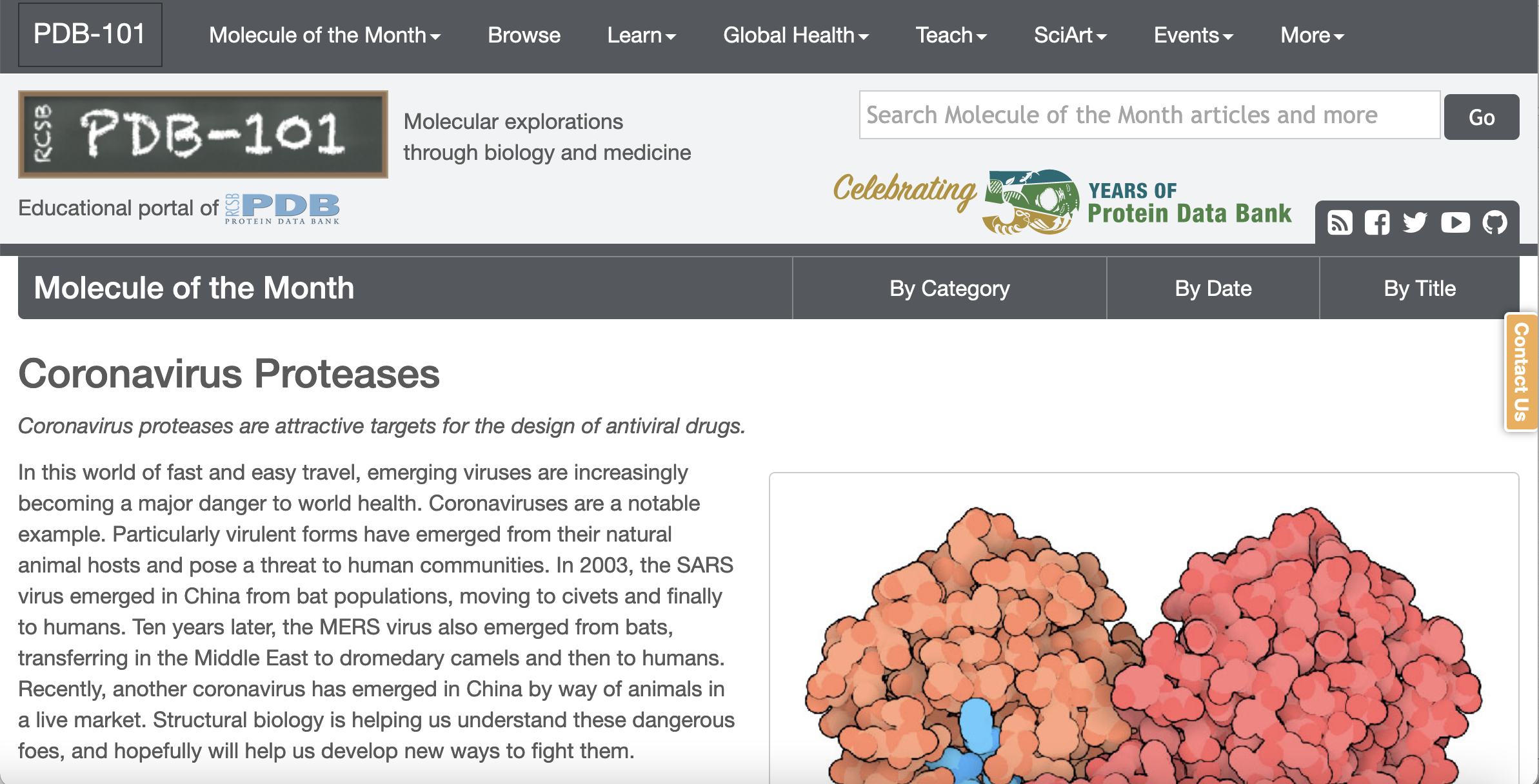 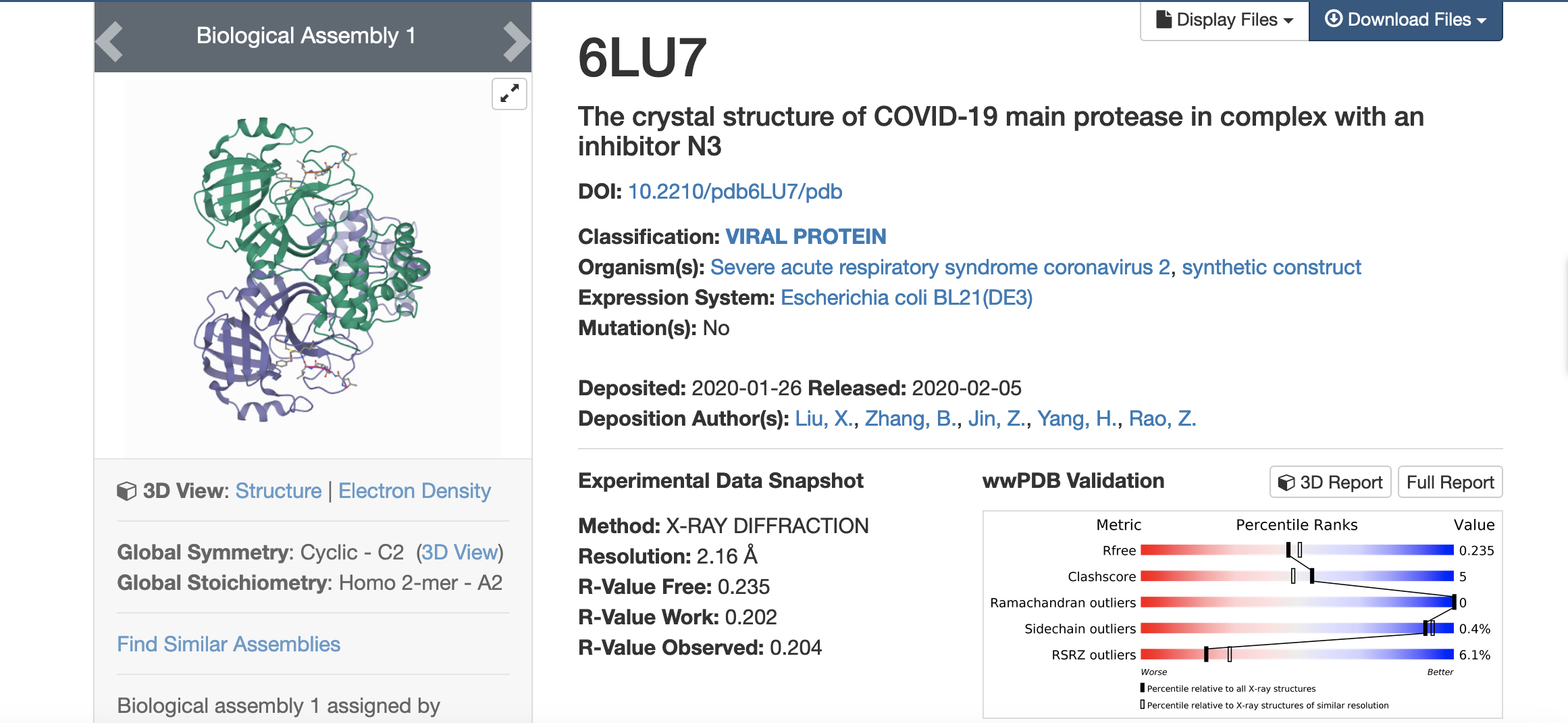